Lessons Learned Running GKE Clusters on Spot Instances
Olga Mirensky, Platform Engineer, ANZx
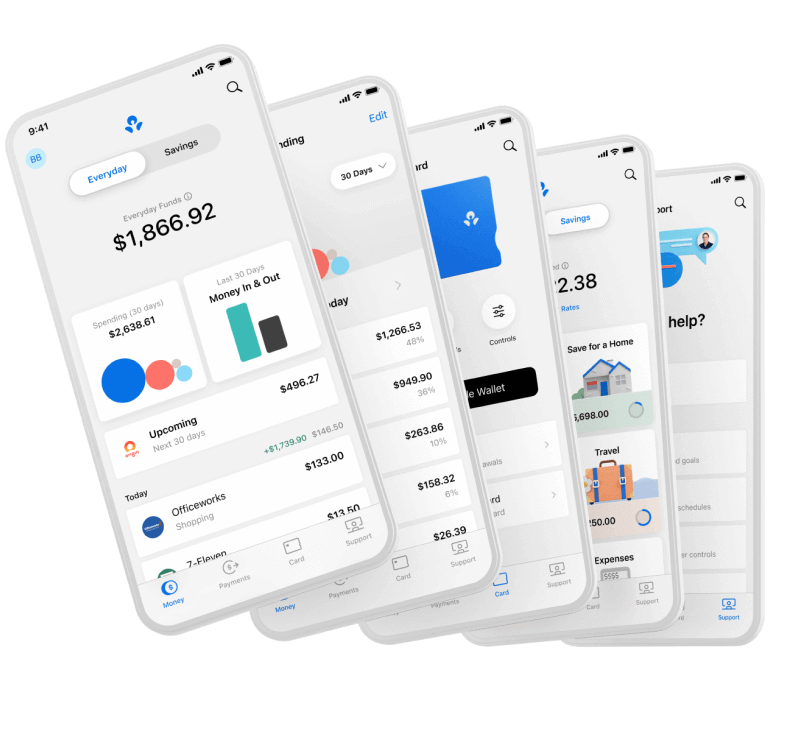 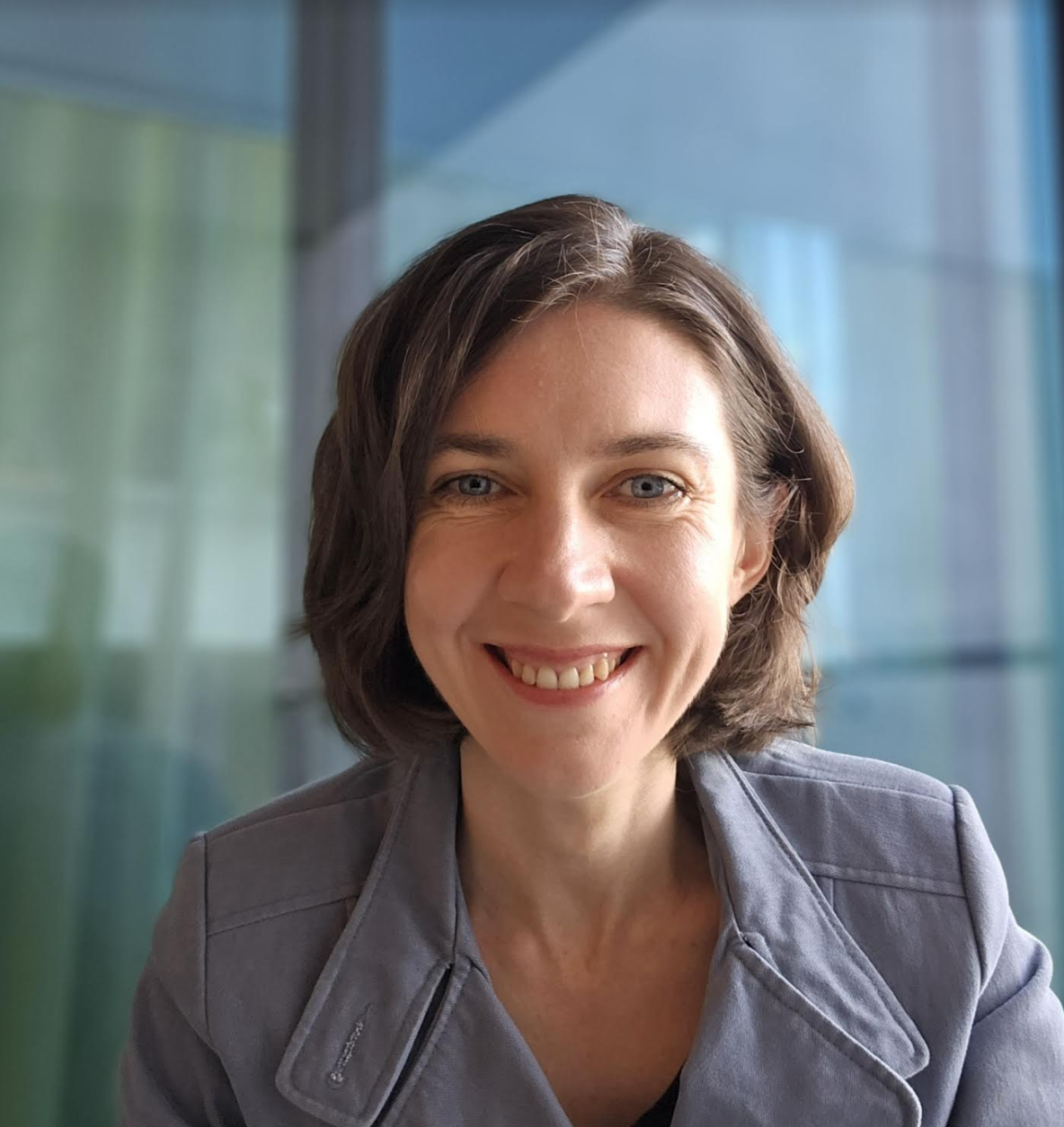 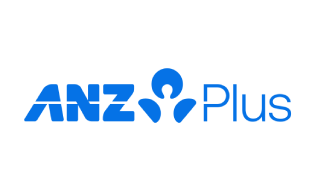 [Speaker Notes: Digital transformation program

new digital bank from scratch


cloud native stack, public clouds and implementing SRE practices             latest and greatest tech and exciting stage of the product


Prior to ANZx    k8s distro]
Spot Instances Quick Overview
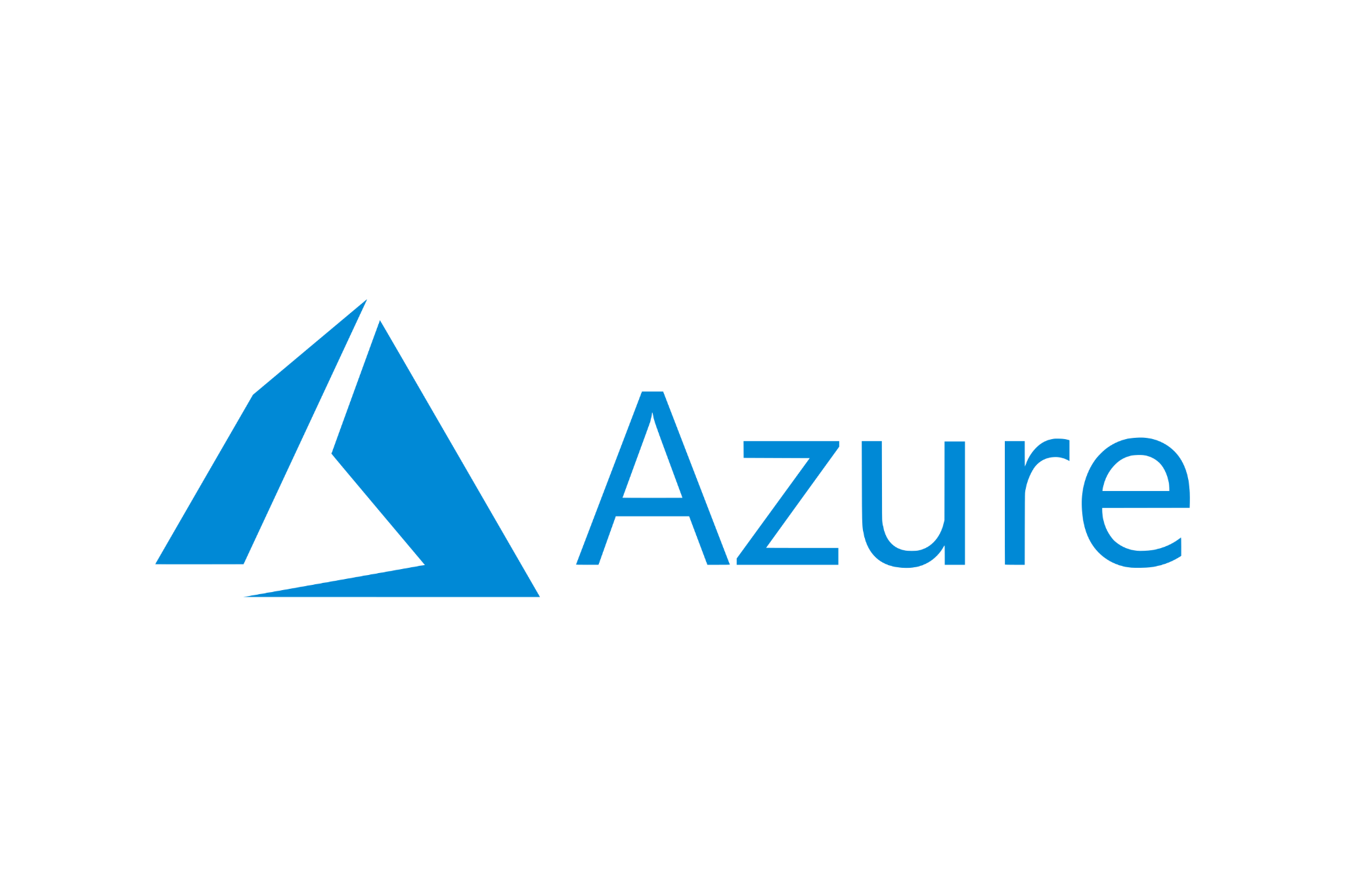 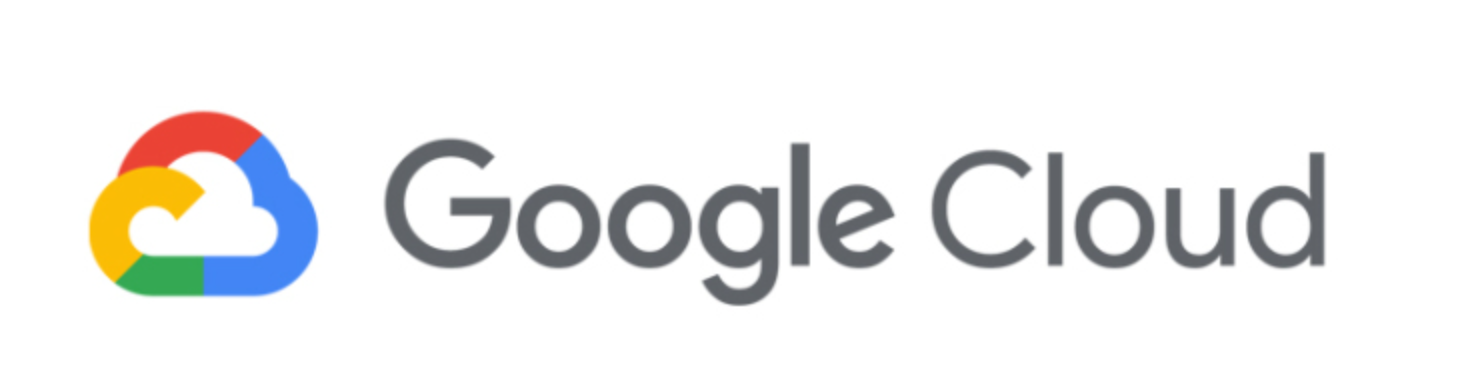 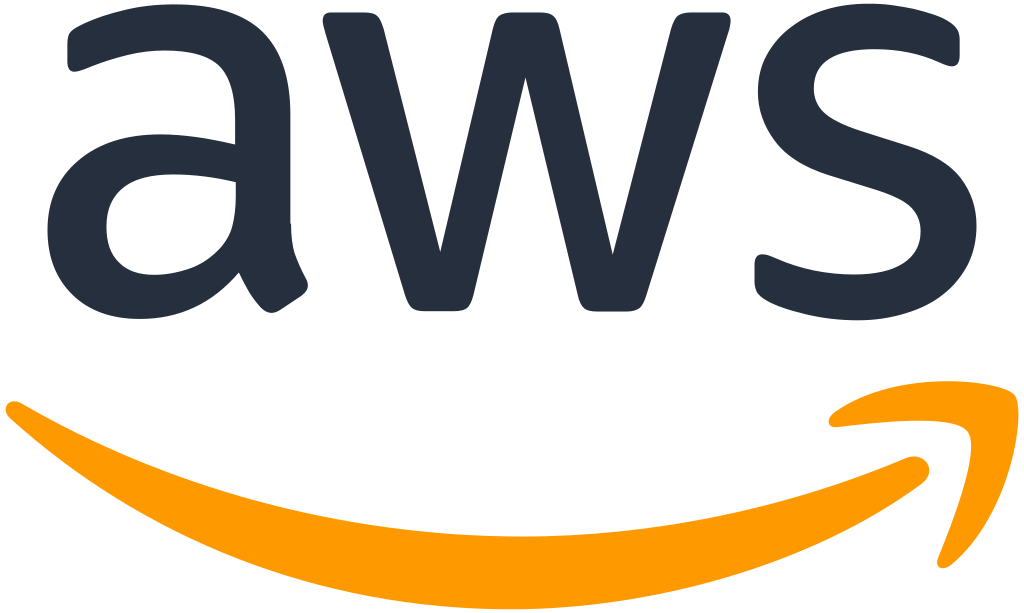 [Speaker Notes: Provisioning model of compute Resources  excess

Heavy discounts,      no availability guarantee       short preemption

Price fluctuates 

ANZ Plus launched last year, production spend was not a major concern     but non-production massive beast

In non prod we have multiple environments with few tiers in each.

in these clusters we could tolerate some instability so we decided to explore spot instances to reduce our cloud spend.]
This Talk Scope
Capacity Availability
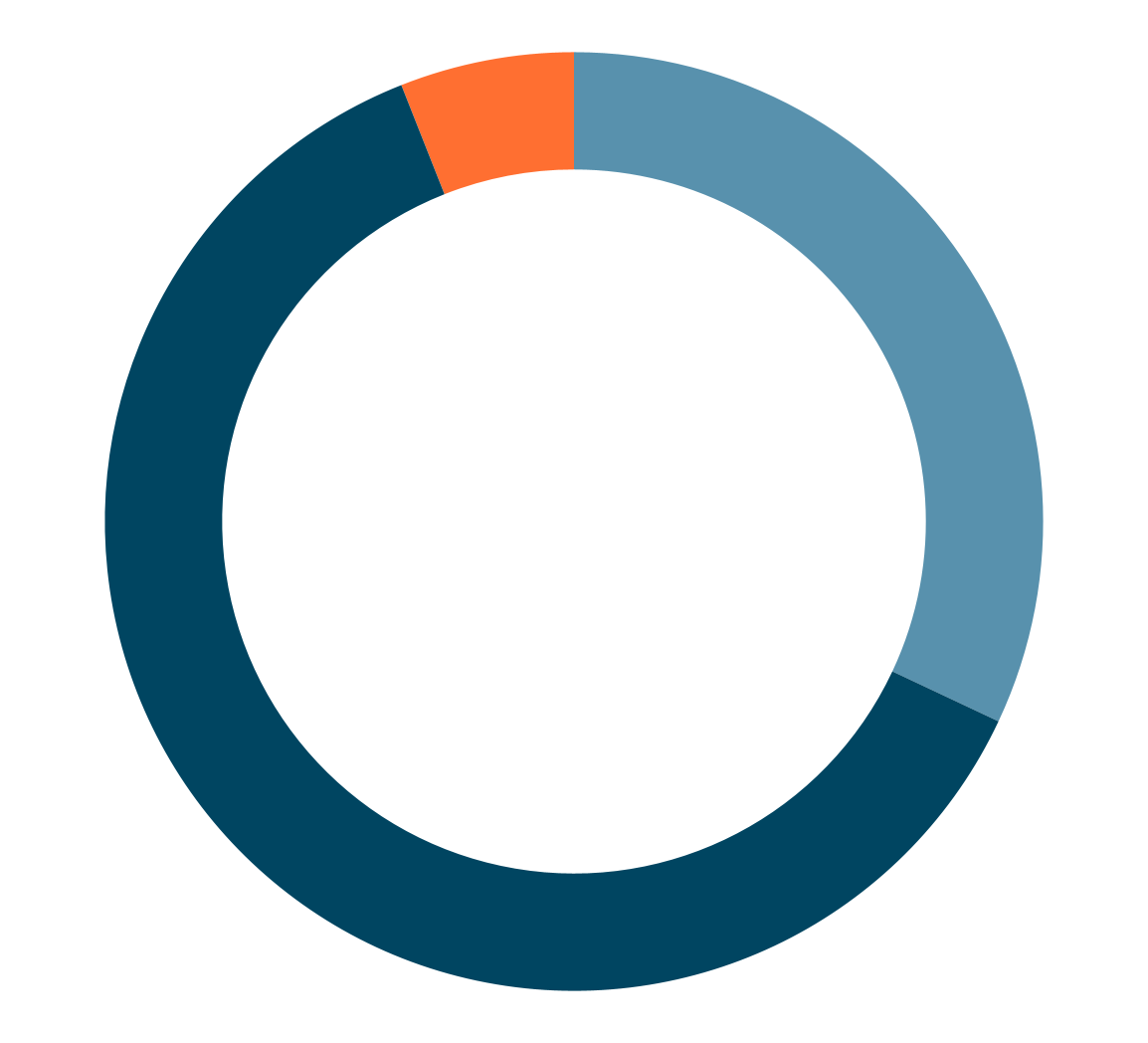 Importance
Graceful Termination
huh?..
Most of today’s talk
Disclaimer: This pie chart is a work of fiction. Any resemblance to actual stats is purely coincidental.
[Speaker Notes: For today’s talk scope, We will only very briefly talk about the two main concerns


very well understood     well known patterns, OSS and managed solutions


Instead in the little time that I have today I want to share some unexpected things we’ve learned on our journey - the unknown unknown. 
Can be different.]
Spot Capacity Management in Kubernetes
Fallback to on-demand automatically (and un-fallback)
Priority based expander for Cluster Auto Scaler 
GKE Cluster Auto Scaler price-optimised by default
Weighted NodeAffinity
Cluster Reserved Capacity
Cluster Auto Scaler config option
Headroom / balloon pods
Managed Dataplane
Spot by NetApp, etc.
Service quota limit for Spot CPU
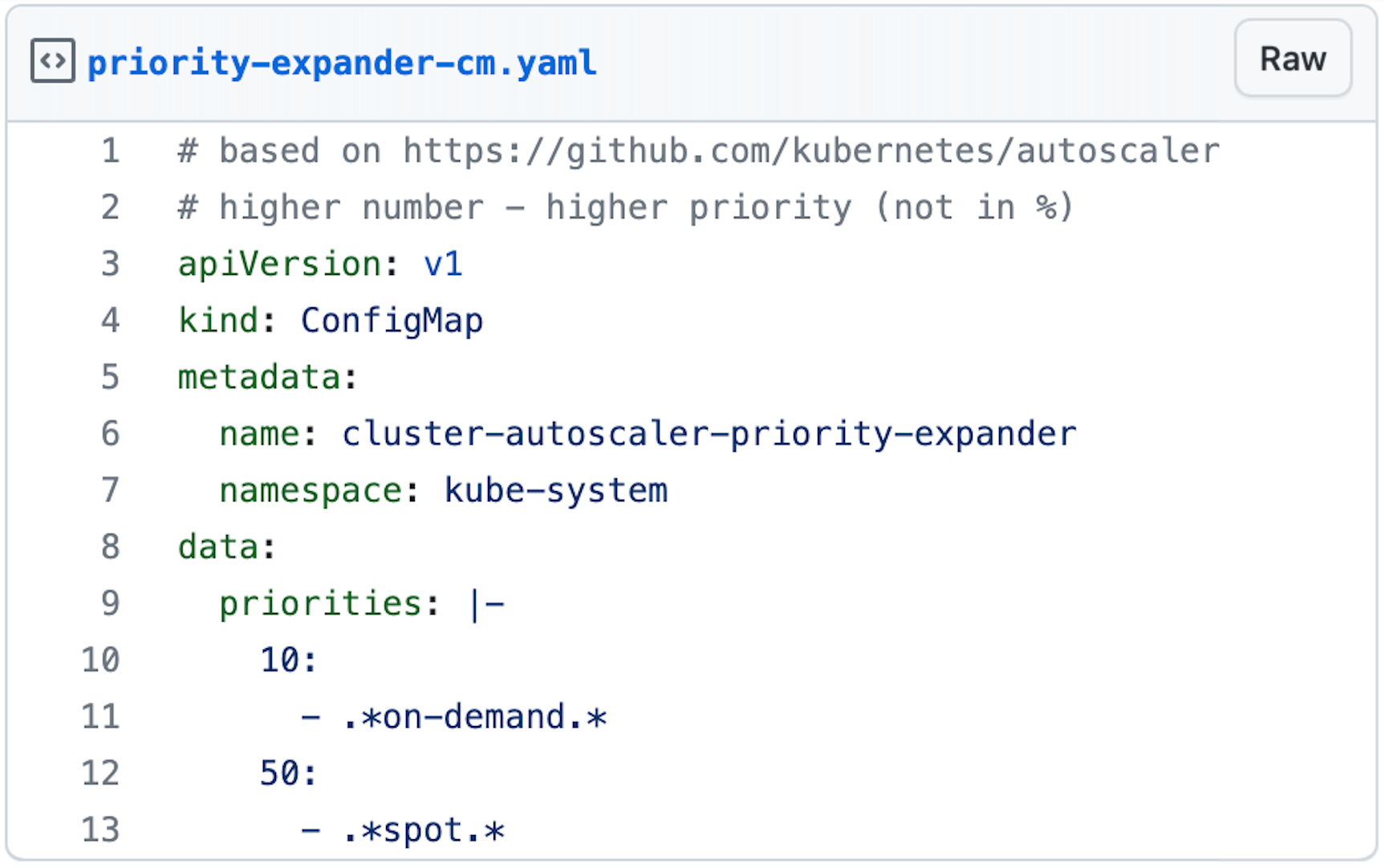 [Speaker Notes: Mix of spot and on-demand        requirements and constraints

Profile: Balanced    Optimized-utliisation


Managed dataplane for k8s      employs Machine Learning and predictive algorithms     proactively replace VMs.  Enterprise SLA]
Graceful Shutdown
Fault tolerant applications
Graceful shutdown on SIGTERM
In-flight requests handled
New requests not routed and not accepted
External connections are closed (DB)
App specific requirements
Node Graceful Shutdown feature in k8s
Enabled by default since 1.21
Node NotReady
SIGTERM propagation: workload vs system pods
System Pods
Workload Pods
25 sec
5 sec
[Speaker Notes: Interactive webservers

Stateless

Batch processing]
We broke everything (but not really)
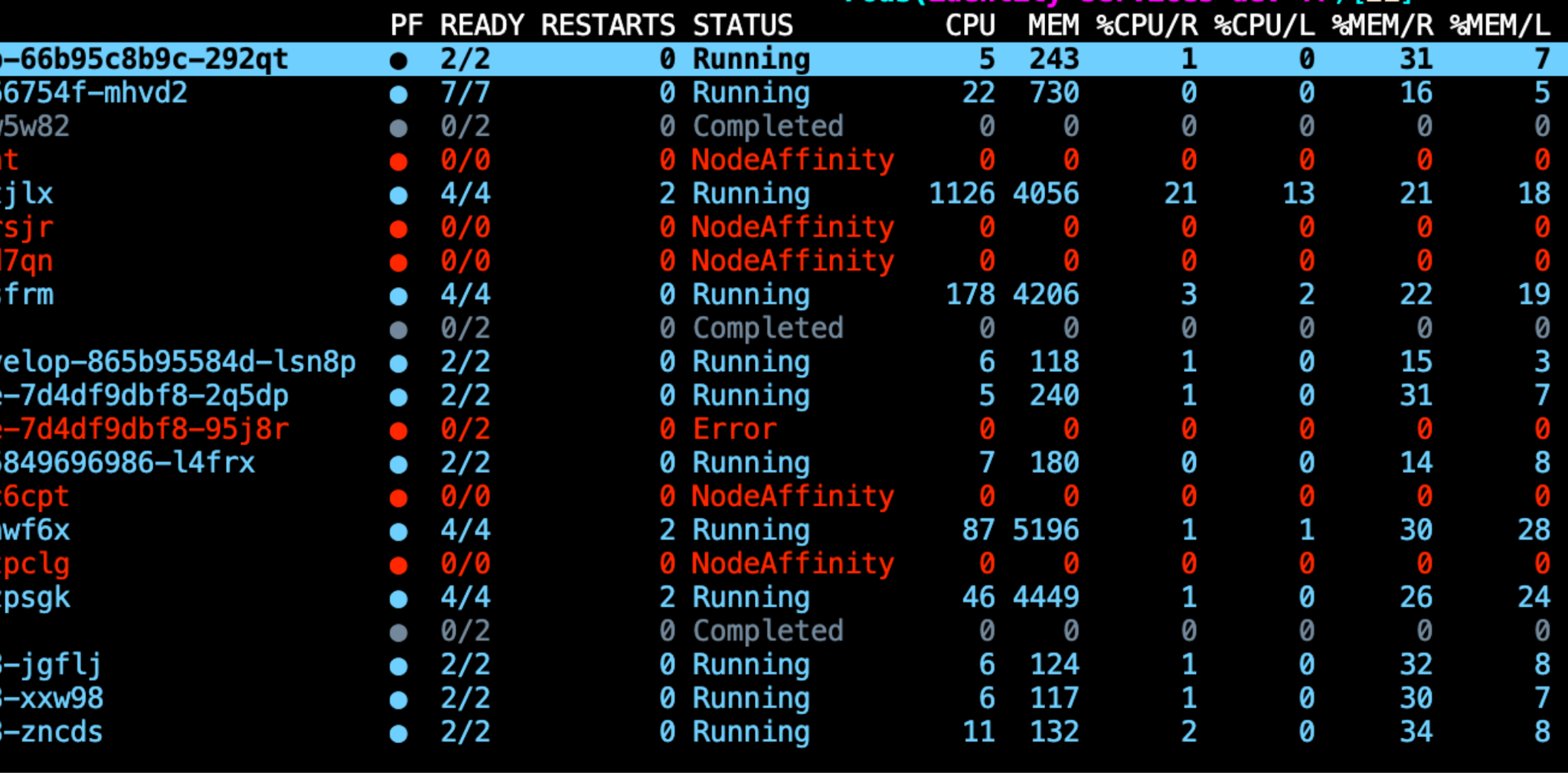 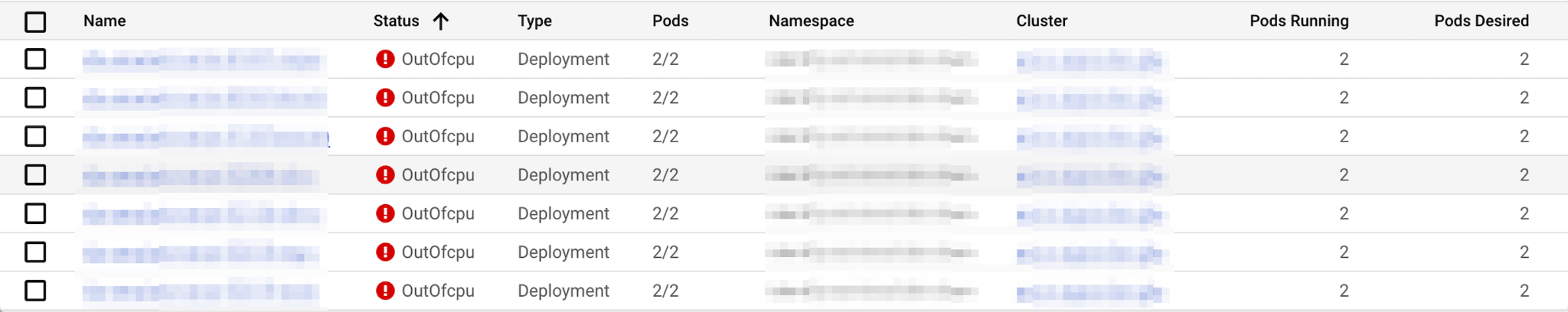 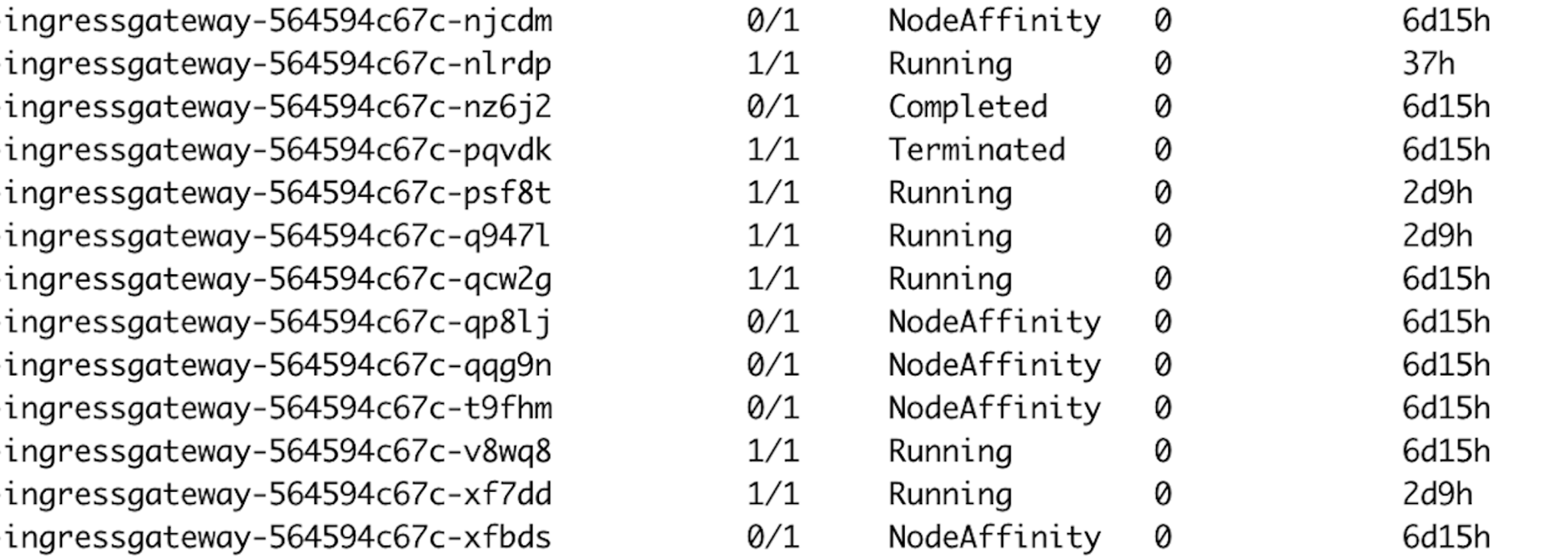 ⁉️
OutOfpods, Error, NotReady, ContainerStatusUknown,NodeShutdown, Terminated, Init:ContainerStatusUnknown and more!! 😵‍💫
🤔
[Speaker Notes: After the switch we started to see a lot of pods in erroring state. I think the main 2 pain points about this is:1. The overwhelming amounts of these pods
2. The confusing way in which they are presented

Pod status field will have 3 things:
Message, Phase and Reason. The status is “made up” and only exists when you describe pod.  
Pod was terminated in response to imminent node shutdown]
message: Pod Predicate NodeAffinity failed
Warning  FailedMount  2m21s (x3870 over 5d10h) kubelet  MountVolume.SetUp failed for volume “xxxx”      : object “<namespace>“/”<name>” not registered
Warning  FailedMount   45m (x185 over 6h45m)  kubelet  MountVolume.SetUp failed for volume              .                         kube-api-access-12345" : object "my-ns"/"kube-root-ca.crt" not registered
Warning  NodeAffinity  41m                    kubelet  Predicate NodeAffinity failed
Warning  FailedMount   26s (x28 over 41m)     kubelet  MountVolume.SetUp failed for volume .                         kube-api-access-12345" : object "my-ns"/"kube-root-ca.crt" not registered
[Speaker Notes: I am not English speaker, not a lawyer -  collection of words I don’t understand

Events tell a better story??
CM exists
Fresh timestamp

This one is even worse because it refers to a config map that is created automatically by k8s]
Automatic Reclaiming
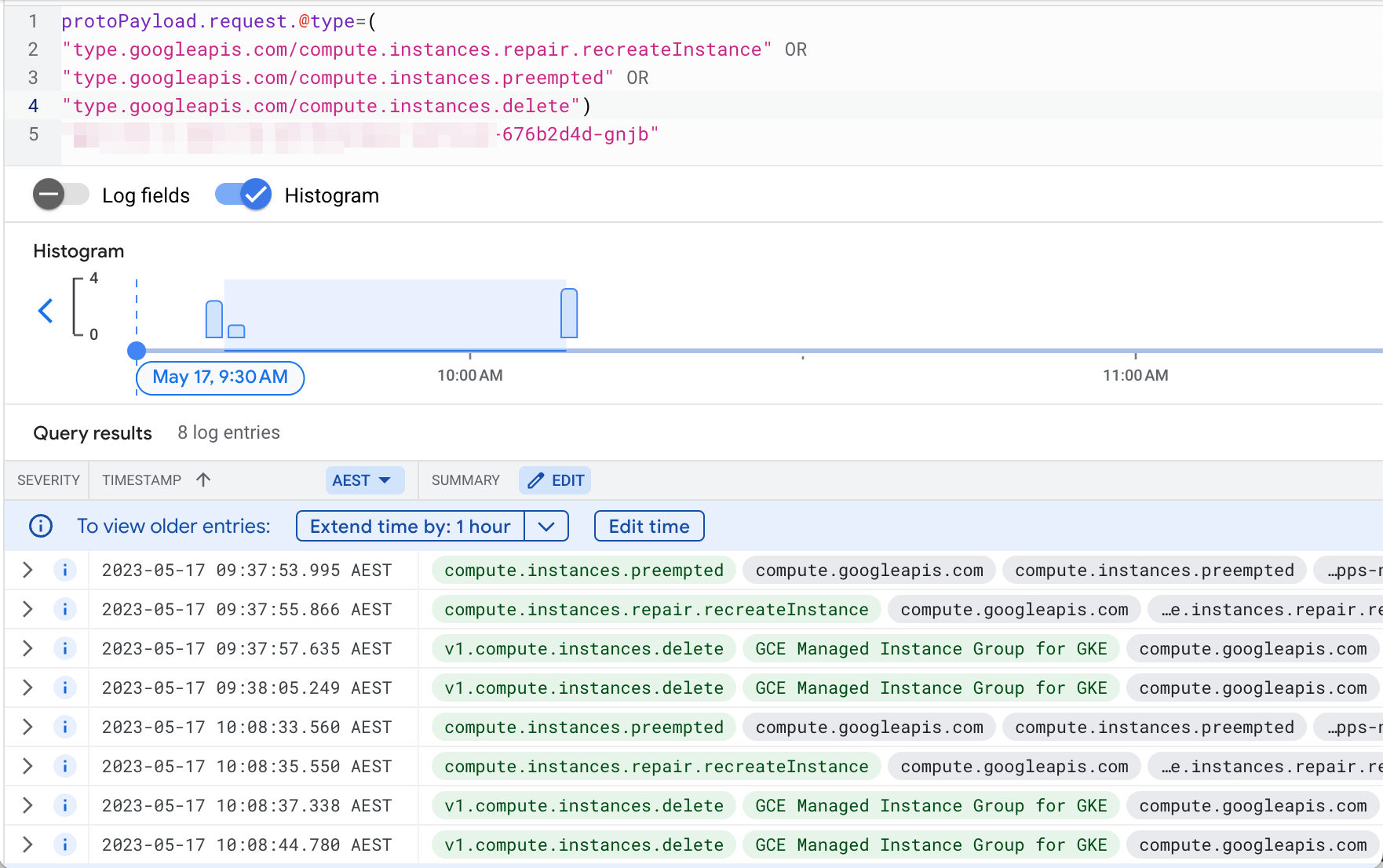 The same node can be backed by 
different VMs over its lifetime
recreateInstance
method
identity
[Speaker Notes: I don’t have time for suspense


Underlying VMs are managed in MIG 


When it detects a signal that VM is preempted it MUST remove the instance from its group     non negotiable


When it succeeds the node will remain in the cluster      for all intents and purposes    


 from k8s perspective it is the same node with the same name]
NodeAffinity
NodeAffinity pods traced back to a node with reclaimed VM and still in cluster
Related to https://issuetracker.google.com/issues/185362914
Kubelet restart edge case
Still an issue with GKE preemptible VMs at the time.
Users still report this issue (1.24.10-gke.2300)
“Note that this issue has little to no impact on workloads. As long as the pod is backed by controller (deployment/statefulset, etc) a new pod is immediately created and rescheduled.”
$ kubectl get pod $name -o yaml…status:
  message: Pod Predicate NodeAffinity failed
  phase: Failed
  reason: NodeAffinity
[Speaker Notes: This issue tracker confirms NodeAffinity are linked to kubelet restart edge case

And that while the bulk of this issue was resolved with Node Graceful Shutdown  


Previous generation with the same features as Spot

Max lifetime 24h]
Little to no impact on workloads…
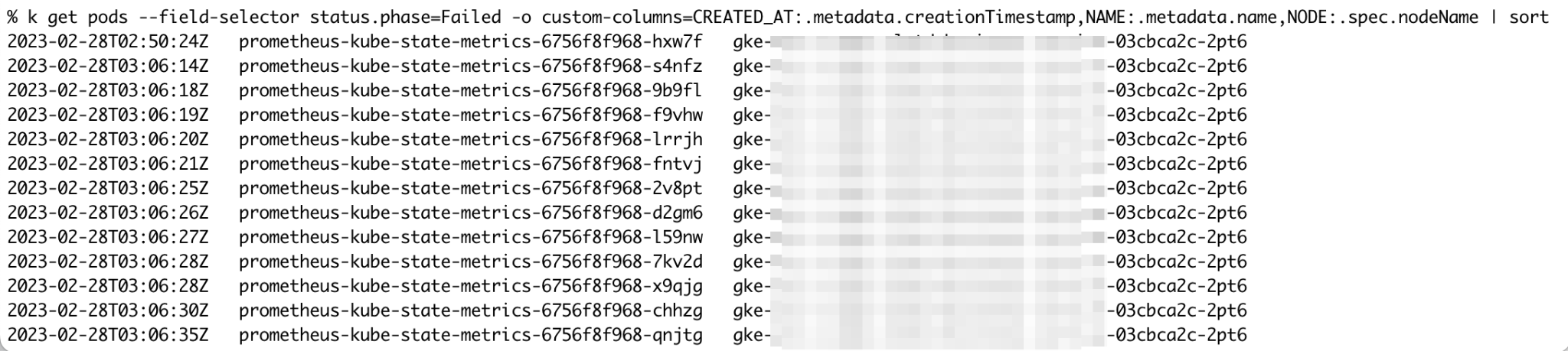 12 pods in 21 seconds on the same node
At least 21 seconds deployment did not have desired capacity
It is not a problem now, but something happened in the past
[Speaker Notes: Scheduler  central component   kubelet - distributed component



Even worse than that - during this time this pod wasn’t even a candidate for the cluster scale up   





https://github.com/prometheus-operator/kube-prometheus/blob/main/manifests/kubeStateMetrics-deployment.yaml#L12]
No Panic!
Does my Deployment (StatefulSet / DaemonSet) have desired number of replicas Running and Ready?
But there is a better way…
Not so “little impact”
Platform should be easy to consume
Software Engineers are not experts in Dead Pods
Engineers raise “issues” and support requests again and again, wastes time
Spot instances became the first suspect when anything goes wrong even when
Technically there is no issue
Or issues are not caused by Spot preemptions
[Speaker Notes: If technically this is not an issue, then why are we even bothering?Precisely because *technically* it is not an issue, we on the Platform SRE side


Blissfully unaware of the effects Spot instances had 
 
Developers need a platform that enables productive development and is easy to work with


Depoy complex stacks consisting of multiple deployments

No wonder they would come after us with       pitchforks   and    torches.]
Solutions
k8s Garbage Collector 
In GKE threshold is 1000 objects
https://github.com/kubernetes-sigs/descheduler 
Safely evicts (not deletes) pods
Rebalance Availability Zones
Spread pods of the same deployment across nodes
Remove ‘Failed’ pods immediately, and more
Data
Platform Critical User Journeys (CUJ) and SLOs
[Speaker Notes: Helps mitigate concerns that are particularly important in Spot clusters


This is real data, number that harde to argue with 


This is your proof that your platform is providing agreed level of service even when running on unreliable infrastructure. 

Inspires confidence.]
Takeaways
Implementing well-known SRE k8s practices are crucial on Spot:
Replication
Spread across zones and nodes (TSC[1], pod AntiAffinity)
Graceful shutdown
Probes
Tier applications by priority
PDBs. Don’t protect from Spot preemptions, but improve overall availability
[1] new features: https://kubernetes.io/blog/2023/04/17/fine-grained-pod-topology-spread-features-beta/
[Speaker Notes: By definition there will be MORE movement in your cluster. The good news is that k8s is designed for        dynamic env  and   failure scenarios             and gives a lot of features 


You just need to harness this power really really well. 


Probes, especially the startup probes. Startup is the flip side of the preemption]
What doesn’t kill you makes you stronger
Thank you
CAS expanders: https://github.com/kubernetes/autoscaler/tree/master/cluster-autoscaler/expander 
Open Source CAS developed by AWS: https://karpenter.sh/
GKE on-demand fallback: https://cloud.google.com/blog/topics/developers-practitioners/running-gke-application-spot-nodes-demand-nodes-fallback 
TopologySpreadConstraints new features: https://kubernetes.io/blog/2023/04/17/fine-grained-pod-topology-spread-features-beta/
Resources
CAS expanders: https://github.com/kubernetes/autoscaler/tree/master/cluster-autoscaler/expander 
Open Source CAS developed by AWS: https://karpenter.sh/
GKE on-demand fallback: https://cloud.google.com/blog/topics/developers-practitioners/running-gke-application-spot-nodes-demand-nodes-fallback 
TopologySpreadConstraints new features: https://kubernetes.io/blog/2023/04/17/fine-grained-pod-topology-spread-features-beta/